সবাইকে আন্তরিক শুভেচ্ছা।
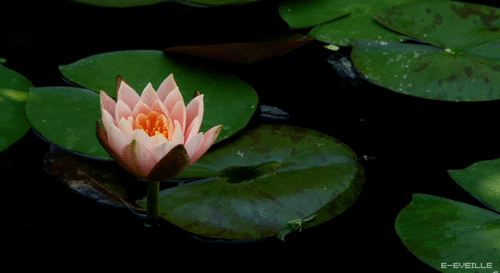 পরিচিতি
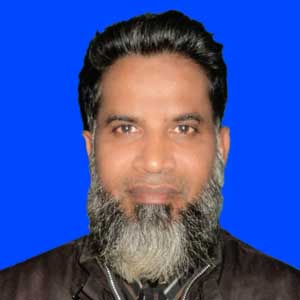 শিক্ষক পরিচিতি
পাঠ পরিচিতি
মো: আলতাফ হোসেন
সহকরী অধ্যাপক, রাষ্ট্রবিজ্ঞান
আয়শা-আইন উদ্দিন মহিলা কলেজ
শ্রীবরদী, শেরপুর।
01718-963938
শ্রেণি: দ্বাদশ
বিষয়: পৌরনীতি ও সুশাসন
অধ্যায়: দশ
সময়: ৪৫ মিনিট
তারিখ: ১৮/০৯/২০১৯
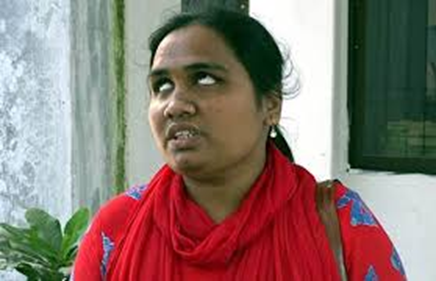 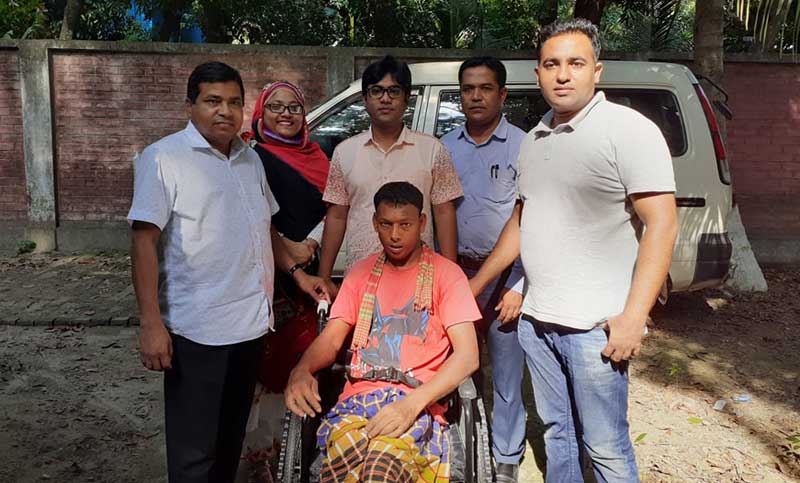 প্রশাসনের পক্ষ থেকে হুইল চেয়ার প্রদান ।
দৃষ্টি প্রতিবন্ধী ।
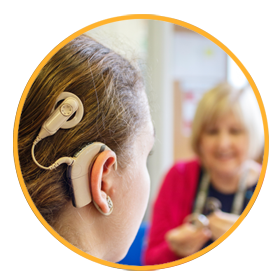 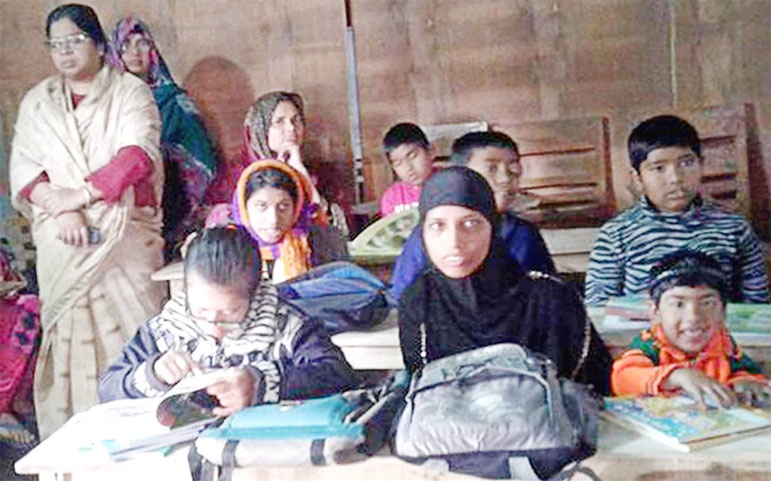 হুইল চেয়ারে যাচ্ছে।
বই পড়ছে।
বিশেষ চাহিদা সম্পূর্ণ ব্যক্তি / প্রতিবন্ধী
এই পাঠ শেষে শিক্ষার্থীরা ---1। প্রতিবন্ধী কি তা বলতে পারবে।2। প্রতিবন্ধীর শ্রেণিবিভাগ লিখতে পারবে।3। প্রতিবন্ধীর সমস্যা সমাধানের উপায় গুলো ব্যাখ্যা করতে পারবে।
শিখনফল
প্রতিবন্ধীর শ্রেণিবিভাগ
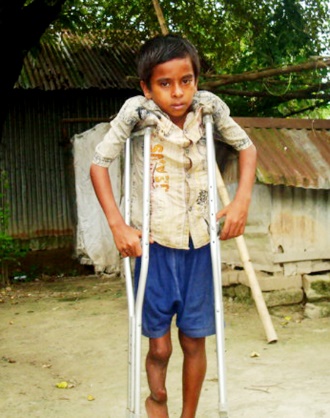 ছেলেটি ক্রেচে ভর দিয়ে হেঁটে যাচ্ছে।
প্রতিবন্ধীর শ্রেণিবিভাগ
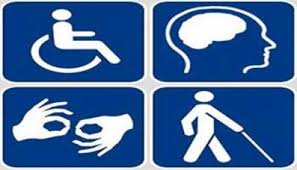 মানসিক প্রতিবন্ধী
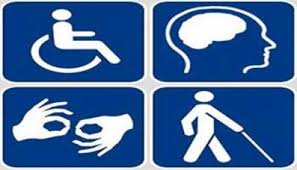 প্রতিবন্ধী
প্রতিবন্ধীর শ্রেণিবিভাগ
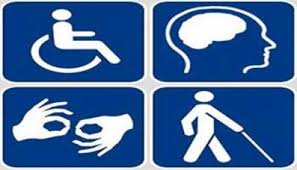 দৃষ্টি প্রতিবন্ধী
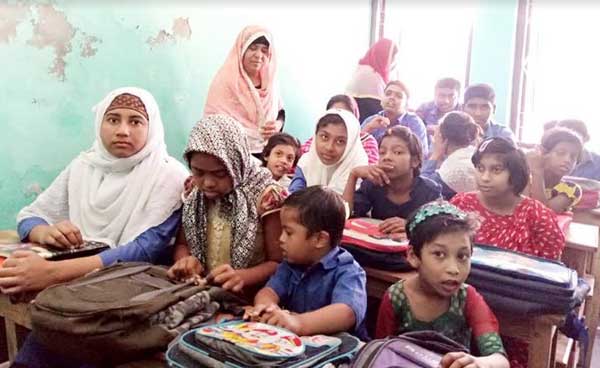 লেখাপড়া করছে।
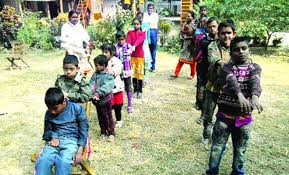 বিদ্যালয়ে পিটি করছে।
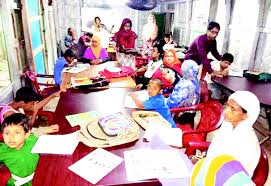 পড়ার টেবিলে
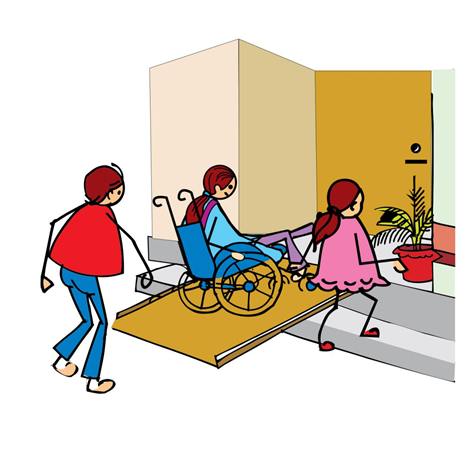 হুইল চেয়ারে বসে বিদ্যালয়ে যাচ্ছে।
লেখাপড়া করছে।
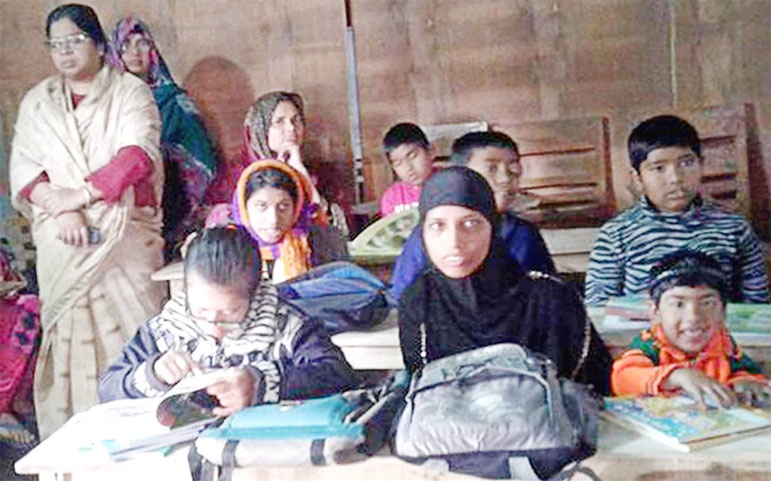 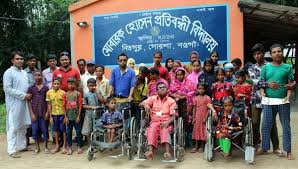 শারীরিক প্রতিবন্ধী বিদ্যালয়
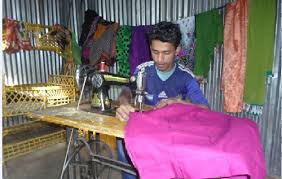 টেইলারের কাজ করছে।
দলগত কাজ:১।  প্রতিবন্ধীর সমস্যা সমাধানের উপায় গুলো ব্যাখ্যা কর।
মূল্যায়ন:
১। প্রতিবন্ধী কি?
২। প্রতিবন্ধী শ্রেণিবিভাগ বল।
৩। প্রতিবন্ধীর সমস্যা সমাধানের উপায় গুলো কি কি?
1। প্রতিবন্ধীর শ্রেণিবিভাগ লিখ।
বাড়ীর কাজ:
সবাইকে ধন্যবাদ
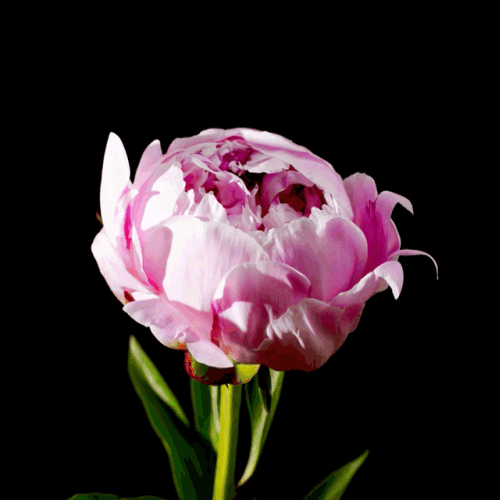